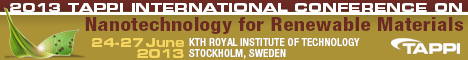 Title of Presentation
Subtitle of Presentation
Presented by:
Name
Title
Company
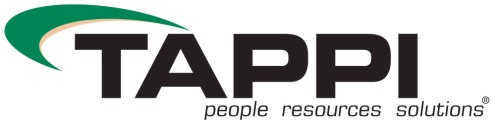 Information
Power point presentations should be uploaded to the Speaker Management System http://speakermanagement.tappi.org  on or before May 6, 2013 so that they can be reviewed for commercialism and anti-trust.
No Commercialism, including Company names or logos from this point forward.
Power points must be uploaded in color and the company name and logo can only appear on the first and last slides.
Preparing Visuals
Please visit http://www.tappi.org/s_tappi/sec.asp?CID=39&DID=40 for guidelines on commercialism and preparing Power Point Presentations that have the maximum visibility and clarity.
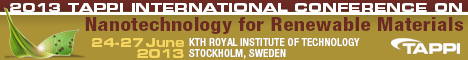 Thank you
PRESENTED BY
Name
Title
Company
email address (optional)